¡BIENVENIDOS!
MESA PÚBLICA 
CENTRO ZONAL BAJO CAUCA
MUNICIPIO TARAZÁ
Fecha: 26 de Agosto de 2016
Objetivo
Socializar programas que brinda el INSTITUTO COLOMBIANO BIENESTAR FAMILIAR en el municipio de Tarazá
Agenda
Himno Nacional – Himno Antioqueño
Presentación de los participantes
Presentación Programas ICBF Centro Zonal Bajo Cauca en el municipio de Tarazá– Diosa Elena Sierra del Ducca – Coordinadora Centro Zonal
Presentación Operadores ()
Misión
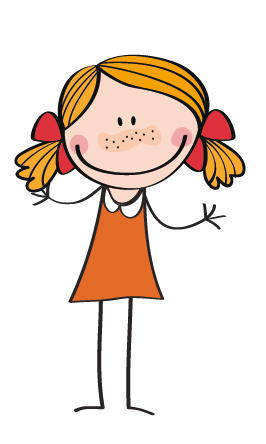 Trabajar con calidad y transparencia por el desarrollo y la protección integral de la primera infancia, la niñez, la adolescencia y el bienestar de las familias colombianas.
Visión
Cambiar el mundo de las nuevas generaciones y sus familias, siendo referente en estándares de calidad y contribuyendo a la construcción de una sociedad en paz, próspera y equitativa.
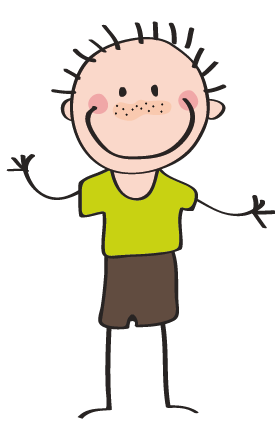 Objetivos Institucionales
Ampliar cobertura y mejorar calidad en la atención integral a la primera infancia. 
Promover los Derechos de los niños, niñas y adolescentes y prevenir los riesgos o amenazas de vulneración de los mismos. 
Fortalecer con las familias y comunidades las capacidades para promover su desarrollo, fortalecer sus vínculos de cuidado mutuo y prevenir la violencia intrafamiliar y de género. 
Promover la seguridad alimentaria y nutricional en el desarrollo de la primera infancia, los niños, niñas y adolescente y la familia. 
Garantizar la protección integral de los niños, niñas y adolescentes en coordinación con las instancias del Sistema Nacional de Bienestar Familiar. 
Lograr una adecuada y eficiente gestión institucional a través de la articulación entre servidores, áreas y niveles territoriales; el apoyo administrativo a los procesos misionales, la apropiación de una cultura de la evaluación y la optimización del uso de los recursos.
Mesa Pública Municipio de Tarazá
Mesa Pública Municipio de Tarazá
Mesa Pública Municipio de Tarazá
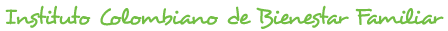 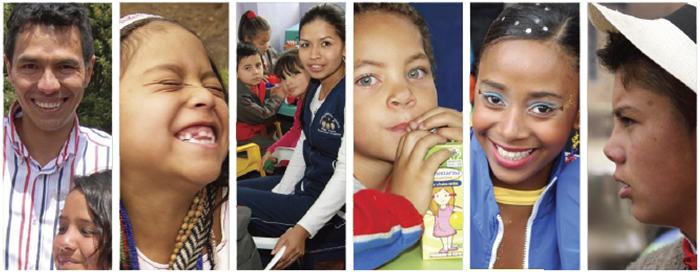 LOS PROGRAMAS MISIONALES  DESDE CICLOS DE VIDA Y NUTRICIÒN
Mesa Pública Municipio de Tarazá
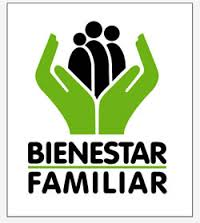 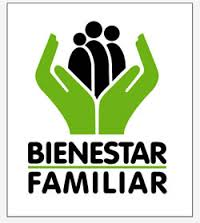 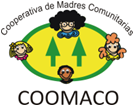 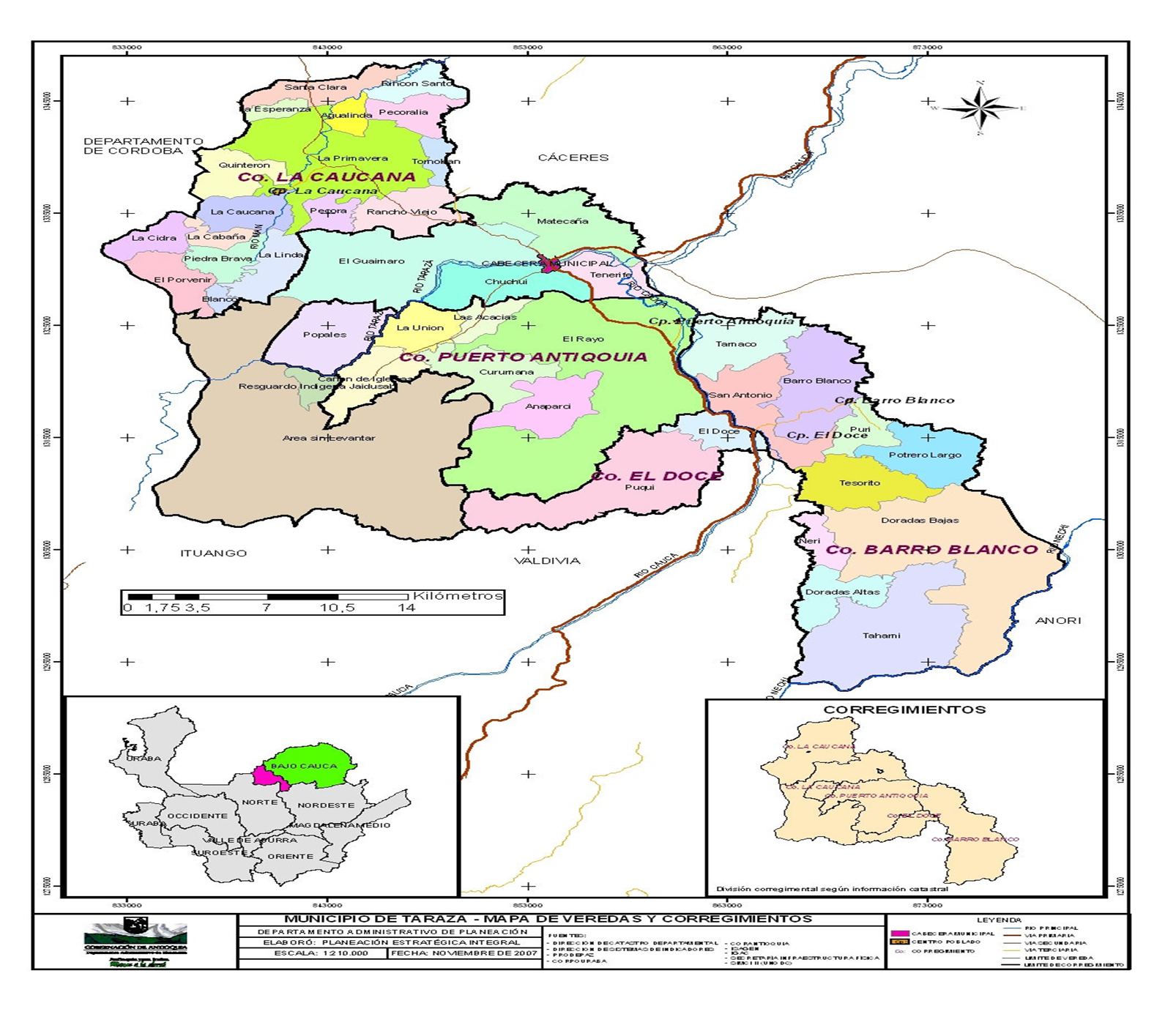 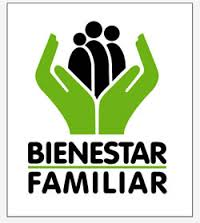 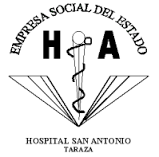 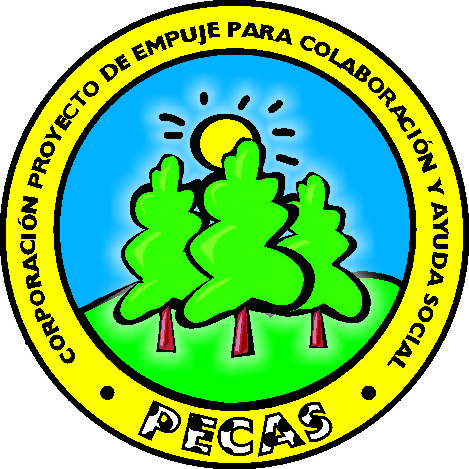 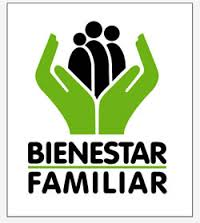 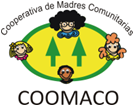 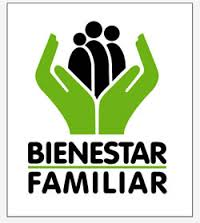 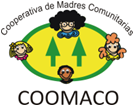 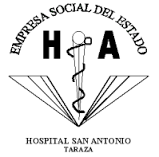 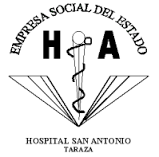 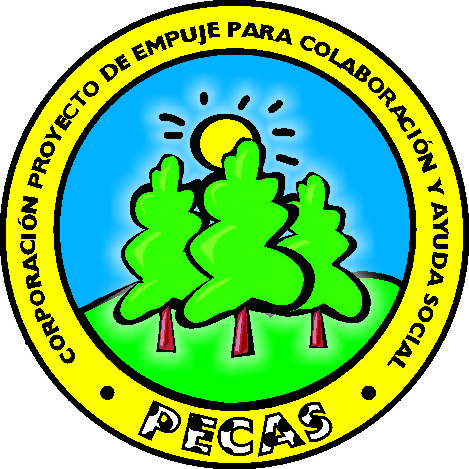 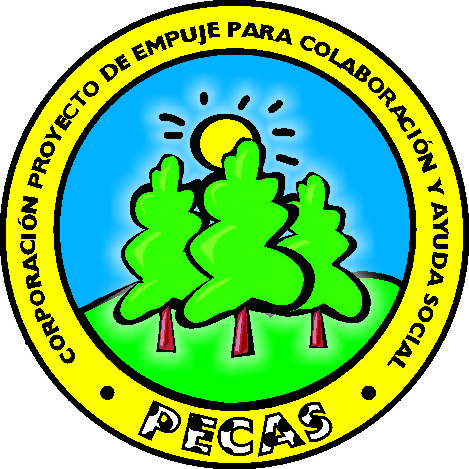 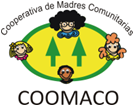 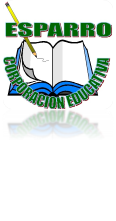 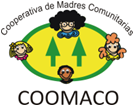 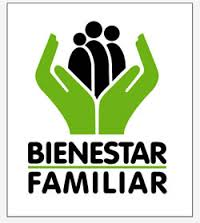 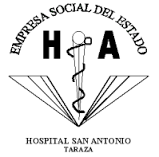 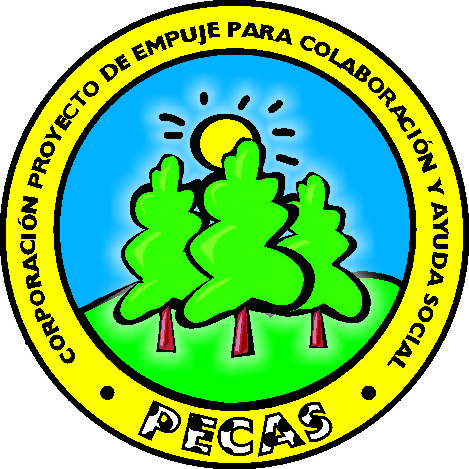 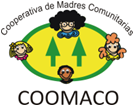 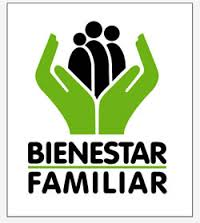 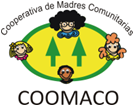 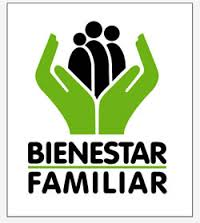 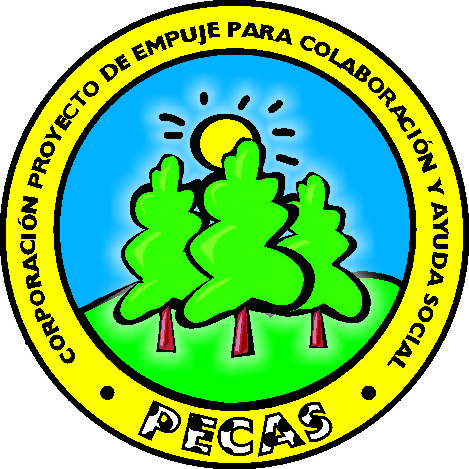 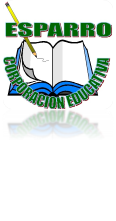 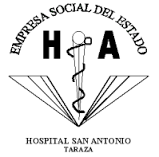 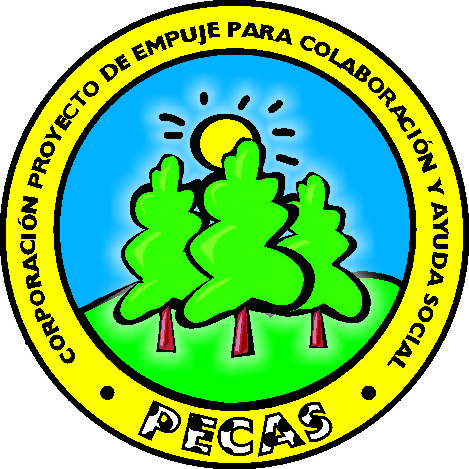 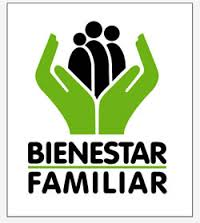 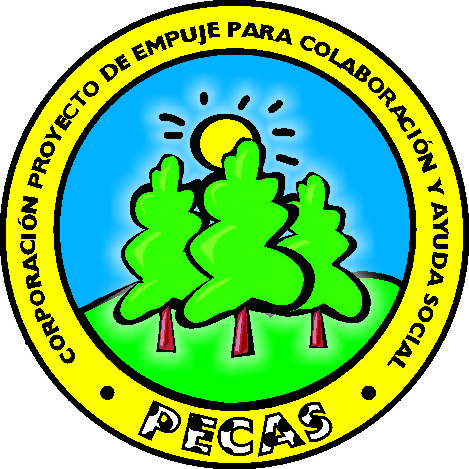 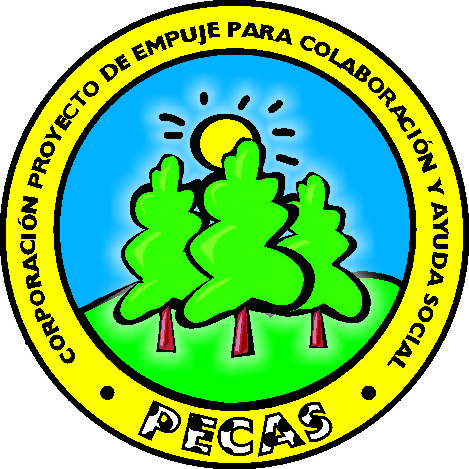 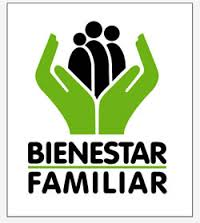 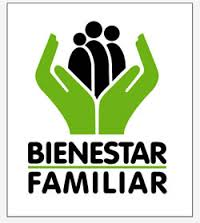 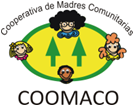 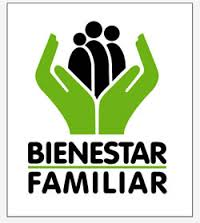 Mesa Pública Municipio de Tarazá
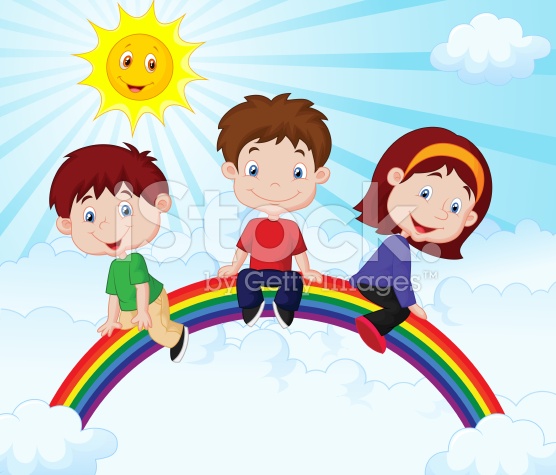 Mesa Pública Municipio de Tarazá
PROGRAMA HOGARES COMUNITARIOS DE BIENESTAR TRADICIONAL

Objetivo: Brindar protección y  formación a niños y niñas de 0-5 años, en un entorno casa hogar.
Acciones:  Protección, Buen trato, Afecto, Alimentación. DE 8: A 4:00 P.M.
Responsables:  ICBF y Entidades Administradoras de Servicio
Mesa Pública Municipio de Tarazá
PROGRAMA HOGARES COMUNITARIOS DE BIENESTAR TRADICIONAL





Operador:  Cooperativa de Madres Comunitarias COOMACO
Mesa Pública Municipio de Tarazá
PROGRAMA HOGARES COMUNITARIOS DE BIENESTAR FAMI

Objetivo: Brindar  protección desde la asesoría a madres gestantes y lactantes,  en materia Nutricional y afecto. 
Acciones:  Actividades de orientación grupal, refrigerios incluidos y la Asesoría, 3 veces a la semana y 2 visitas. Y una entrega de un mercado mensual
Responsables:  ICBF y Entidades Administradoras de Servicio
Mesa Pública Municipio de Tarazá
PROGRAMA HOGARES COMUNITARIOS DE BIENESTAR FAMI




CAUCANA:9  - GUAIMARO: 1 - LA ESPERANZA:1  - PTO ANTIQOUIA: 1
Operador:  Cooperativa de Madres Comunitarias COOMACO
Mesa Pública Municipio de Tarazá
CENTRO DE DESARROLLO INFANTIL
MODALIDAD INSTITUCIONAL
Objetivo: Brindar  protección Nutricional, afecto. Y educación inicial a niños y niñas de 2 años hasta los 5 años y 11 meses
Acciones:  Protección, Buen trato, Afecto, Alimentación.  DE 8: A 4:00 P.M
Responsables:  ICBF y Entidades Administradoras de Servicio
Mesa Pública Municipio de Tarazá
CENTROS DE DESARROLLO INFANTIL
Mesa Pública Municipio de Tarazá
CENTRO DE DESARROLLO INFANTIL
MODALIDAD FAMILIAR
Objetivo: Brindar  protección desde la asesoría a madres Gestantes y lactantes,  en materia Nutricional y afecto.
Acciones:  Actividades de orientación grupal, refrigerios incluidos y la Asesoría, 3 veces a la semana y 2 Visitas. Y una entrega de un mercado mensual
Responsables:  ICBF y Entidades Administradoras de Servicio
Mesa Pública Municipio de Tarazá
CENTROS DE DESARROLLO INFANTIL
Mesa Pública Municipio de Tarazá
FAMILIAS CON BIENESTAR
Objetivo: Brindar  protección desde la asesoría a Grupos de familias
Acciones:  Programa institucional dirigido a las familias en situación de vulnerabilidad y pobreza que habitan en las áreas urbanas y rurales del país, encaminado a: 
Prevenir la violencia en el contexto familiar 
Promover la convivencia pacífica 
Atender de forma especializada, a los integrantes de las familias que lo requieran 
Responsables:  ICBF y Entidades Administradoras de Servicio
Mesa Pública Municipio de Tarazá
¡GRACIAS!